BASISBUDGET 2023
v/Kenneth Jensen
Teknik & Stabsdirektør
INDHOLD
VORES AFSÆT
BASISBUDGET 2023
RESULTATSOPGØRELSEN 2023
HVAD ER MED I BASISBUDGET? 
TEKNISKE KORREKTIONER 
ØNSKER TIL DRIFTSBUDGET
ANLÆG 
LIKVIDITET
ANDET
VORES AFSÆT
DEN ØKONOMISKE POLITIK
KOMMUNEAFTALENS ØKONOMISKE RAMMER
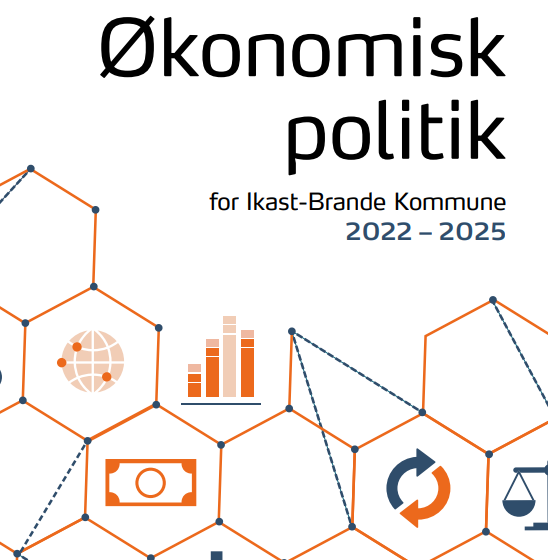 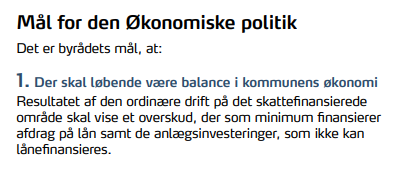 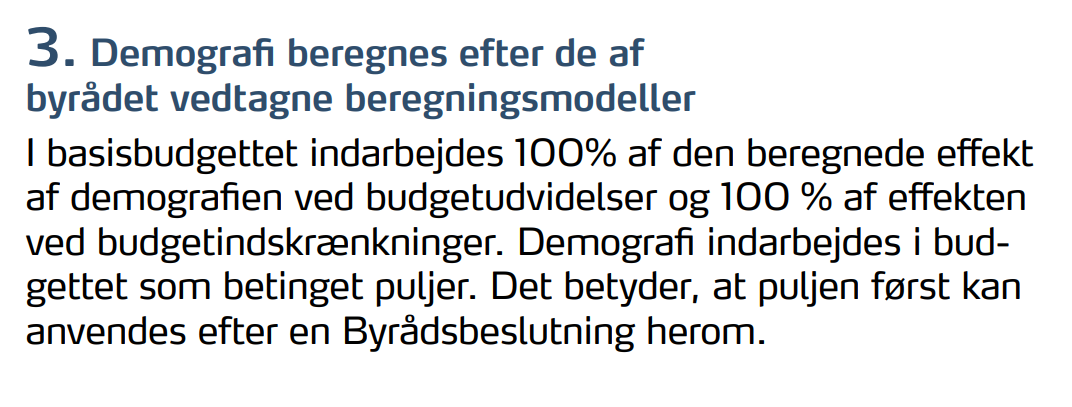 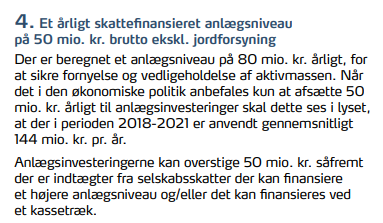 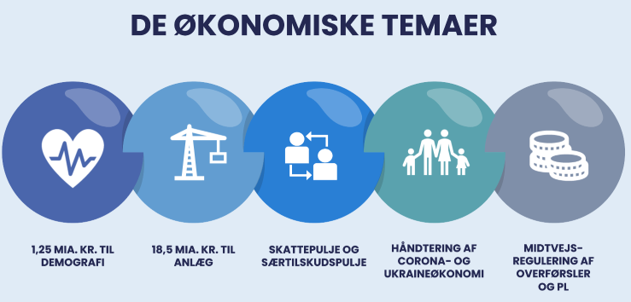 Vedrører 2023
Vedrører 2022
VORES AFSÆT
FULD DEMOGRAFI – NÆSTEN!
KOMMUNEAFTALEN MANGLER DEMOGRAFI PÅ HANDICAP & PSYKIATRI
DET BETYDER EN MINDREINDTÆGT FOR IBK PÅ SMÅ 10 MIO. KR.
BASISBUDGET 2023
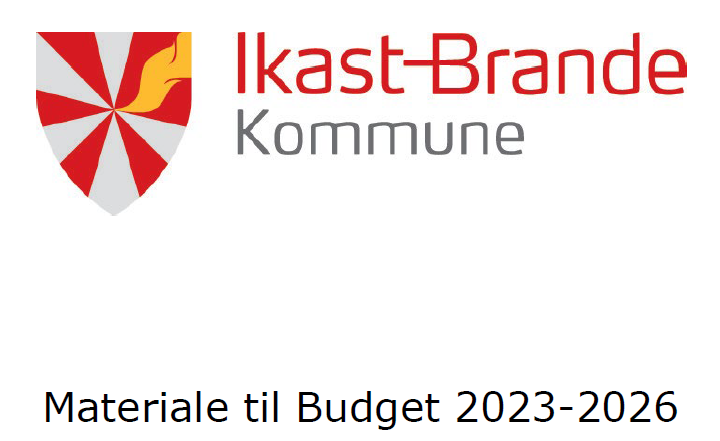 FORUDSÆTNINGER
SERVICENIVEAU FREMSKRIVES
PRIS & LØNFREMSKRIVNINGER
IMPLEMENTERING AF BYRÅDSVEDTAGELSER OG TIDLIGERE BUDGETFORLIG
LOVPROGRAMMER (DUT)
ANDRE TEKNISKE KORREKTIONER
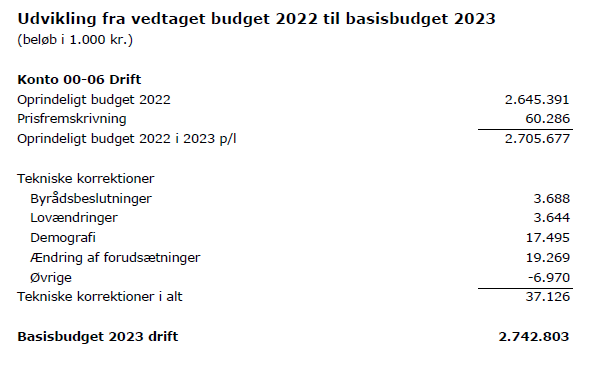 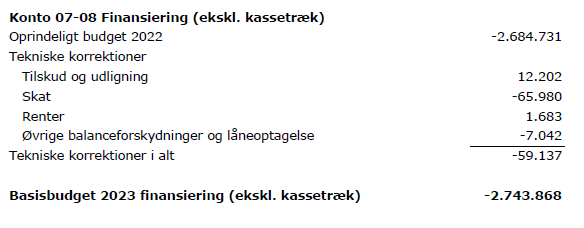 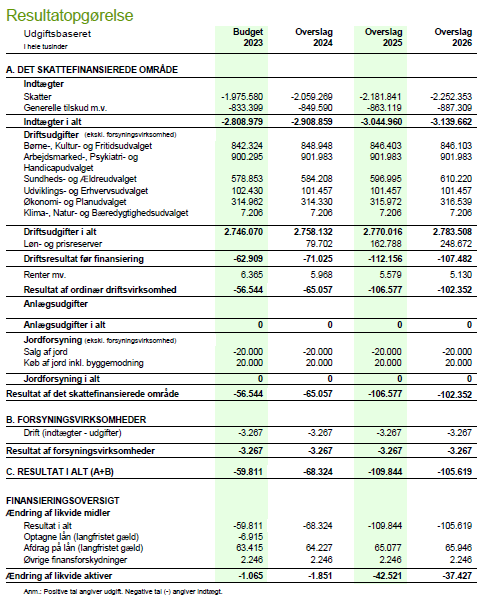 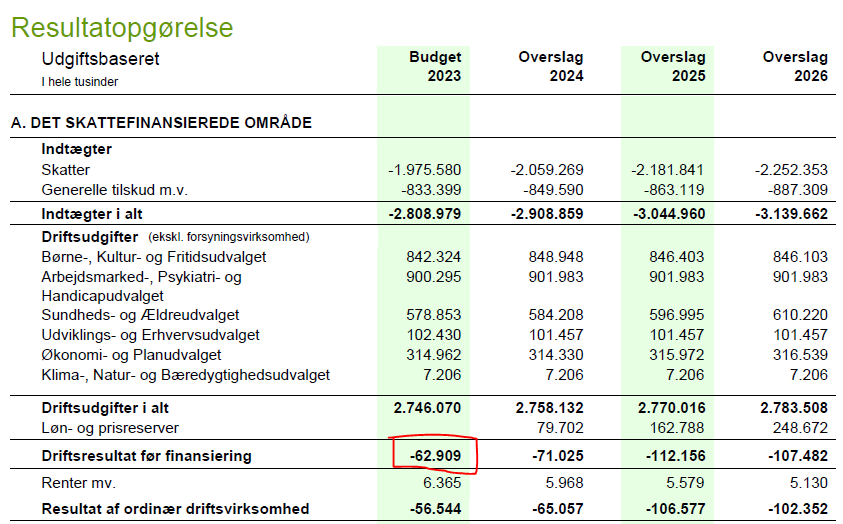 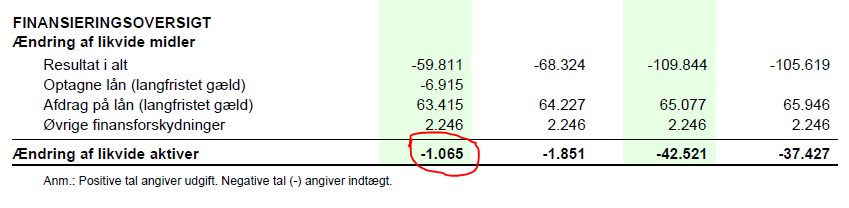 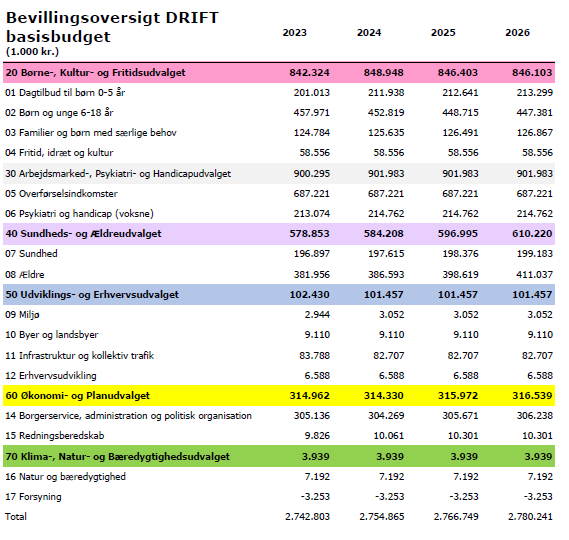 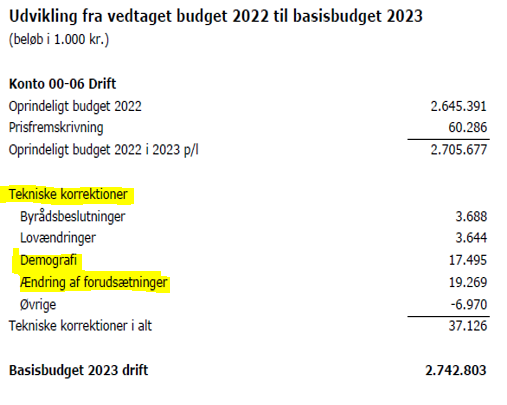 TEKNISKE KORREKTIONER
[Speaker Notes: Materialesamlingen s. 35 ff foldes alle posteringerne ud]
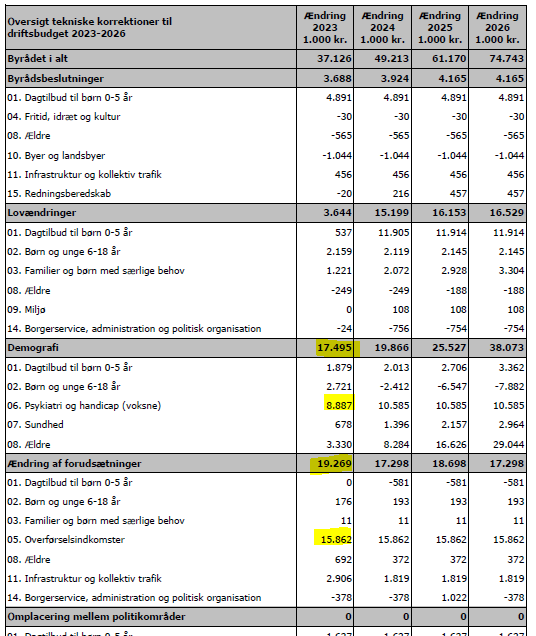 TEKNISK KORREKTIONER - overførelsesområdet
Store bevægelser på:

A DAGPENGE 
SYGEDAGPENGE
SENIORPENSION
TEKNISKE KORREKTIONER - DEMOGRAFI
100% INDARBEJDET I BASISBUDGET IHT. ØKO.POLITIK
PRES PÅ OMRÅDERNE
KOMMUNEAFTALEN
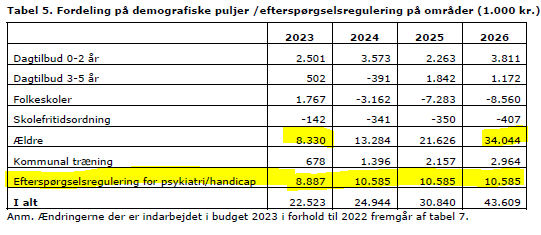 TK/Demografi
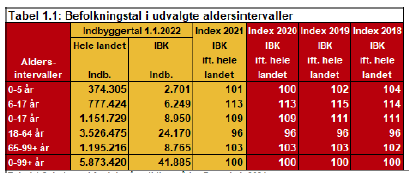 BASISBUDGETTET OPSUMMERING
DRIFTSRESULTAT EFTER RENTER 56,5 MIO. KR. 

(USIKKERHEDSPULJEN ER FINANSIERET MEN IKKE BRUGT 27,5 MIO.)


SKAL DÆKKE AFDRAG PÅ GÆLD 63,5 MIO. KR.
UDVIDELSESØNSKER FOR ? 
ANLÆG FOR ?
UDVIDELSESØNSKER
Systematik i oversigten
Udvalg, politiske forslag, administrative forslag og andre
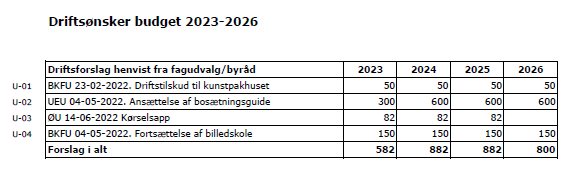 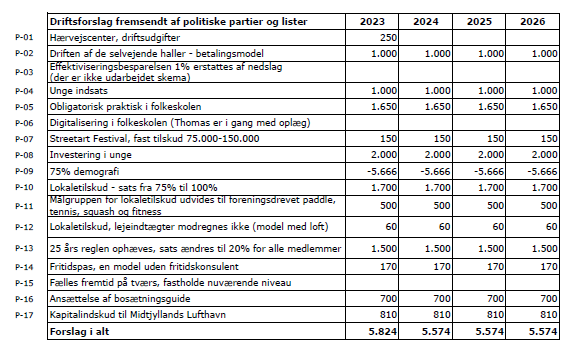 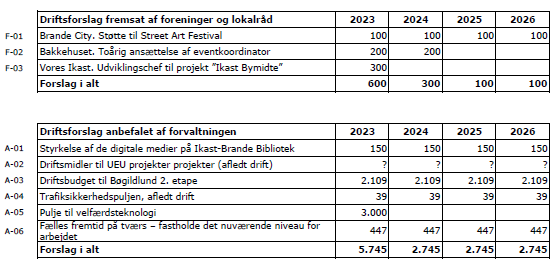 ANLÆG
Iflg. DEN ØKONOMISK POLITIK 50 MIO. KR. ÅRLIGT I DE KOMMENDE 4 ÅR
ÅRLIGT NIVEAU I SIDSTE PERIODE VAR CA. 140 MIO. KR.!

SE S. 109 ff. Bog 1.
ANLÆG
1) PÅTRÆNGENDE NØDVENDIGE ANLÆG
2) ALLEREDE IGANGSATTE ANLÆG SOM HAR BUDGET I OVERSLAGSÅR
3) OPTAGET I BUDGET I OVERSLAGSÅR 
4) FAGUDVALGSØNSKER
5) ANBEFALEDE AF FORVALTNINGEN OG 
6) ØNSKER FRA ANDRE FX FORENINGER
ANLÆG
INGEN PÅTRÆNGENDE NØDVENDIGE ANLÆG I 2023
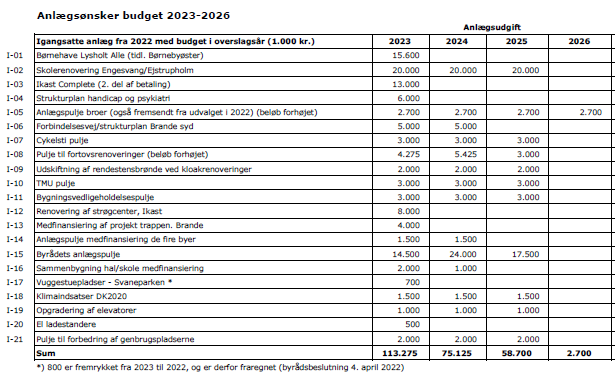 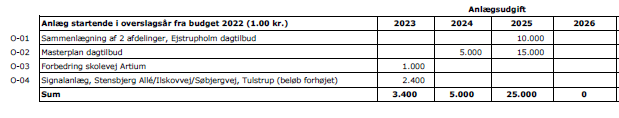 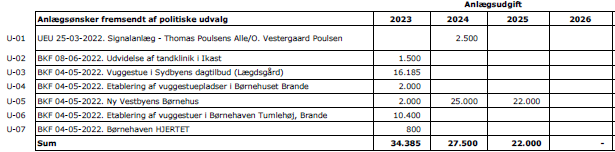 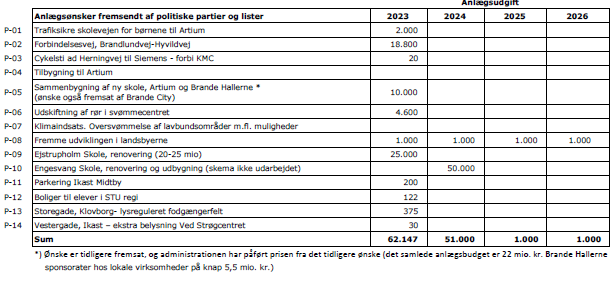 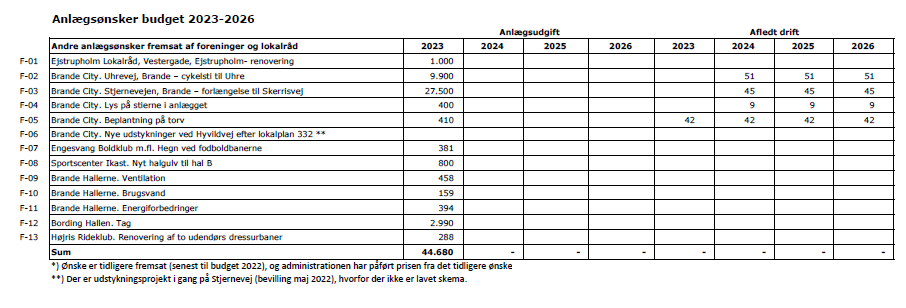 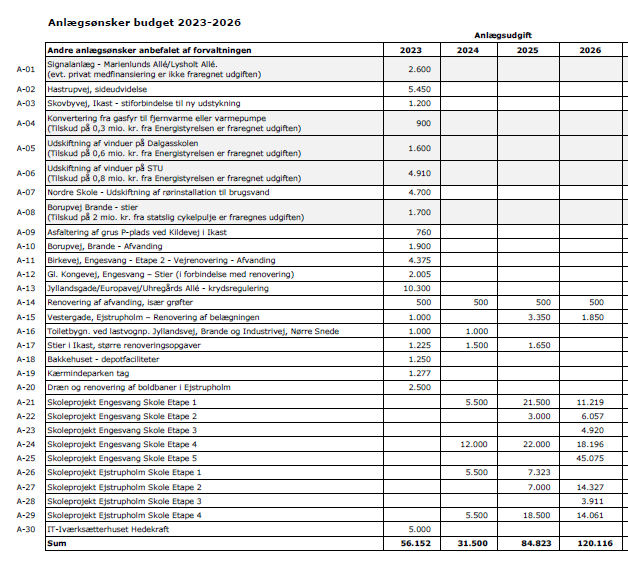 LIKVIDITET 2023
OPTAGELSE AF EKSTRAORDINÆRE LÅN I 2020 GIVER SOLID KASSEBEHOLDNING 
AFDRAG TOTAL 63,5 MIO. KR. ÅRLIGT
OVERFØRTE ANLÆG – BELASTER LIKVIDITET 2023
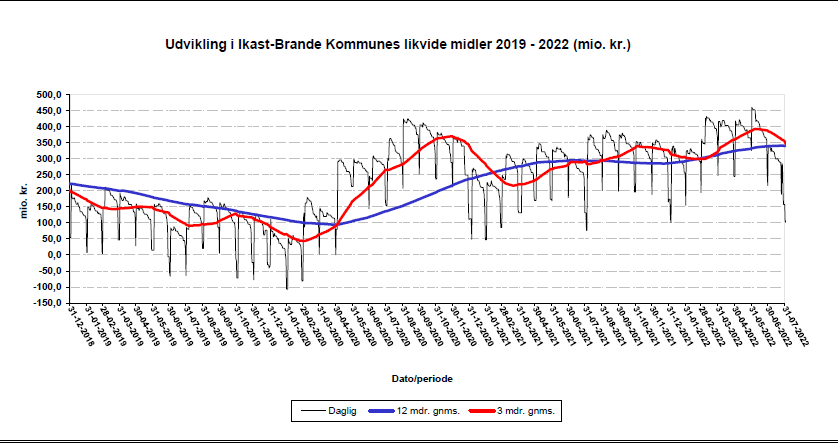 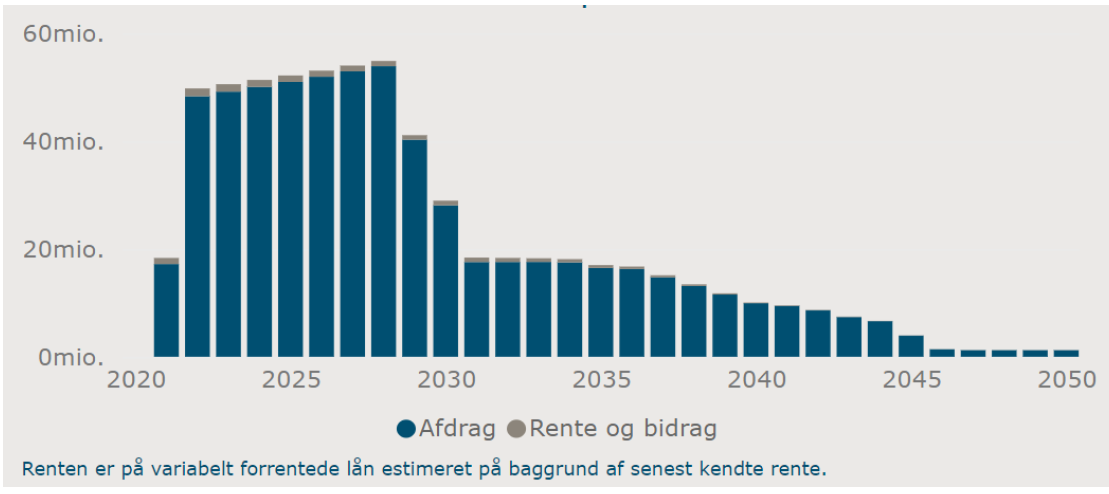 OPSUMMERING
DRIFT:
LIDT VEJ TIL DRIFTSBALANCE, JF. ØKONOMISK POLITIK
INITIATIVER TIL FORBEDRING NØDVENDIGE
IMPLEMENTERING MÅ BERO PÅ VURDERING AF NØDVENDIGHED OVERFOR LIKVIDITET OG MULIGHED

ANLÆG: 
MAKS. 50 MIO. KR. JF. DEN ØKONOMISKE POLITIK PGA ØKONOMI, FREMRYKKET ANLÆG OG STIGENDE PRISER
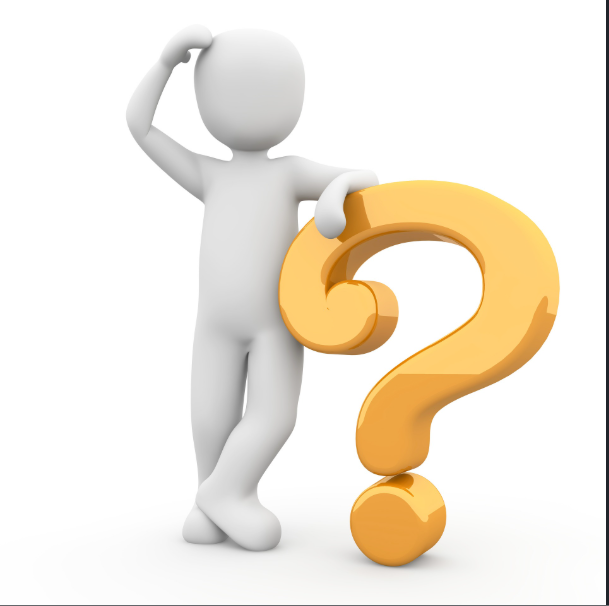